Kirkkohistoria 
– Eurooppa 
& Suomi
Tämä moniste on palautettava opettajalle ilman merkintöjä tunnin päättyessä!
tehtäviä  eli ratkaise perässä tulevat arvoitukset sinulle annetun materiaalin avulla
Ja soveltava tehtävä…
Kirkkohistoria – Eurooppa & Suomi
1A?uskon 1B? antiikin 
1C? valtakunnassa
Jeesus				pelastussanoma	vainot			lähetystyö 		marttyyrit		       - samanarvoisuus 
Konstantinus suuri	      - kreikka & latina  	
Theodosius suuri	     - Välimeri & roomalaiset tiet
Taustakuva: Tiina Tervo 2005-2007
Kirkkohistoria – Eurooppa & Suomi
2A? kirkko keskiajan 2B?-Euroopassa
KIRKONKIROUS
PAAVI
RIPITTÄYTYMINEN
TAIVASPAIKKA
VALLANKÄYTTÄJÄ
PYHIMYSTEN PALVONTA
KIRKON OHJEIDEN NOUDATTAMINEN
KÖYHÄIN-HOITO
SAIRAANHOITO
Kirkkohistoria – Eurooppa & Suomi
Suomalainen 2C?usko
heimo
Tietäjät
luonto
vainajat
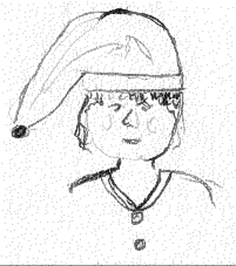 runomuoto
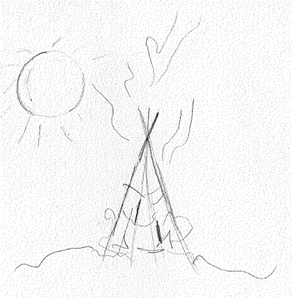 …vaka vanha väinämöinen, 
tietäjä iänikuinen…
Kirkkohistoria – Eurooppa & Suomi
2D?ajan kirkko Suomessa
kauppa
ortodoksit idästä
Ruotsalaiset & katoliset
Pähkinäsaari 1323 
 Länsi-Suomi : katolisuus  & Ruotsi (läntinen kulttuuripiiri)
yksi hiippakunta, Turun piispa 
(hallinto & verot yhdisti - piispa edusti)
seurakunnat, kirkkorakennukset
kirkkomaalaukset, alkeiskoulut, Turun katedraalikoulu, lahjakkaimmat ulkomaille
Kirkkohistoria – Eurooppa & Suomi
3A? EUROOPASSA
Kirkkohistoria – Eurooppa & Suomi
Uskon3B? SUOMESSA
Saksa (Wittenberg), Luther
Kustaa Vaasa (omaisuus ja valta)
Mikael Agricola
Uuden testamentin suomennos 1548
suomenkielinen kirjallisuus
kansanopetus (aapinen, katekismus)
puhdasoppisuus 
(valtaistuimen & alttarin liitto)
Kirkkohistoria – Eurooppa & Suomi
Tehtävät
Laadi kaksi erittäin löyhästi edellä olevien arvoitusten kaltaista tehtävää muita oppilaita varten kappaleesta neljä (4. 1400-luvun lopun löytöretkistä nykypäivään). 
-Toisen saat halutessasi tehdä 
korkeintaan kolmen hengen ryhmässä, 
toinen sinun on tehtävä yksin!
-Työsi arvioidaan asteikolla 0-4/5 osana koetta!
Saa myös piirtää! Omaperäisyys on valttia!
Tämä moniste on palautettava opettajalle ilman merkintöjä tunnin päättyessä!